RNA
Edited by: Mr. Cistaro
01/13/13
What is RNA?
Ribonucleic Acid
Made up of 4 “chemical bases”
A=Adenine
G=Guanine
T=Thymine
U=Uracil
C=Cytosine
Made up of  1 “backbone”
Sugar (Ribose)
Phosphate
The base bonds to the sugar
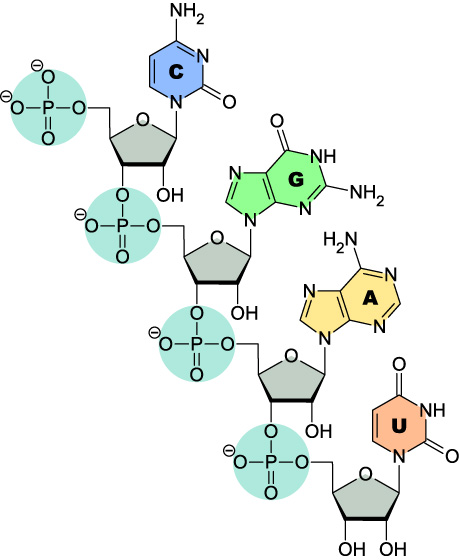 What is RNA?
When it comes to RNA…
A=Adenine ALWAYS BONDS TO U=Uracil
G=Guanine ALWAYS BONDS TO C=Cytosine
What does RNA do?
RNA reads the DNA, copies a gene (transcription) and moves to the ribosomes where it is “read” (translation).
Each 3 base pairs code for an amino acid.
Recall that a protein is made up of many amino acids.
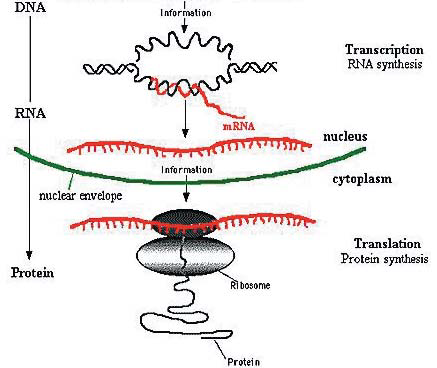 What does this mean?
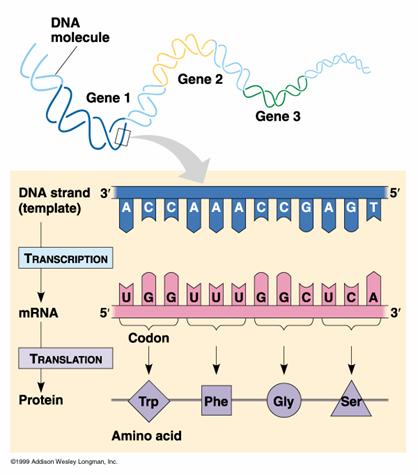 What does this mean?
Remember how the structure of the DNA molecule is the same in all living things?
Turns out that the Genetic Code is the same too!
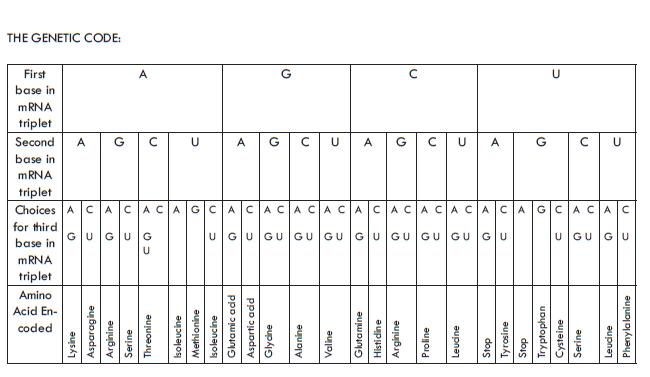 To recap
After a cell has “chosen” a gene from which it will build a protein, it makes a copy of the information in the form of messenger ribonucleic acid (mRNA) to send to the protein-building machinery.
The synthesis of a RNA molecule from a DNA template is referred to as transcription. 
The structure of RNA is very similar to DNA in that it has a sugar-phosphate backbone to which the chemical bases are attached. 
However, there are some important differences: 
(1) RNA is single-stranded and therefore does not form a double helix 
(2) the sugar used to form the backbone is slightly different
(3) the chemical base thymine (T) is replaced by uracil (U)
The synthesis of amino acids from a RNA template is referred to as translation
Before we move to our activity
Questions?
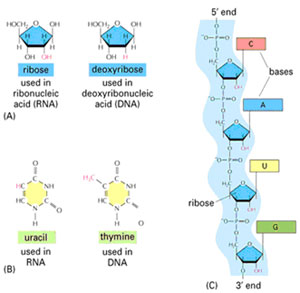